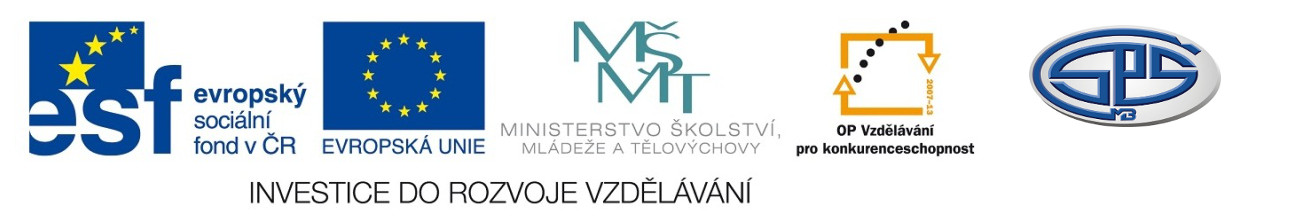 Charakteristika tržního systému

Ing.František Balák


Střední průmyslová škola, Mladá Boleslav, Havlíčkova 456
CZ.1.07/1.5.00/34.0861
MODERNIZACE VÝUKY
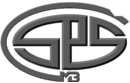 Anotace
Předmět: ekonomika
Ročník: II. ročník SPŠ
Tématický celek: I. pololetí
Klíčová slova: trh, ekonomické subjekty
Forma: výklad 	
Datum vytvoření: 30.1.2013
CHARAKTERISTIKA TRŽNÍHO SYSTÉMU
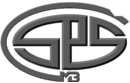 DEFINICE TRHU
trh je systém, který určuje pravidla, podle nichž prodávající a kupující stanovují své ceny, nabízená a kupovaná množství
ŘEŠENÍ EKONOMICKÝCH PROBLÉMŮ
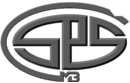 1.
CO A KOLIK VYRÁBĚT ?  - rozhodují kupující, prostřednictvím
 svých peněz, které vydají za nákup určitého zboží. 
 Peníze signalizují výrobcům co a kolik vyrábět.
2.
JAK VYRÁBĚT ?  - výrobci se rozhodují podle cen 
 výrobních faktorů
3.
PRO KOHO VYRÁBĚT ?  - rozdělování příjmů vychází z tržeb
 za prodané výrobky a služby, z nichž se uhrazují náklady
 za jednotlivé výrobní faktory
EKONOMICKÉ SUBJEKTY – ROLE NA TRHU
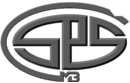 1.
DOMÁCTNOSTI  - kupující výrobků a služeb a zároveň
 prodávající výrobních faktorů
2.
FIRMY  - prodávající výrobků a služeb a kupující 
 výrobních faktorů
3.
STÁT  - prodávající ( státní firmy ), kupující ( státní zakázky )
 a působí na prostředí trhu ( zákony )
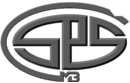 Zdroje

JANA PETRŽELOVÁ, Maturitní otázky – Ekonomie,
1.Vydání Praha FRAGMENT, 2008.
ISBN 978-80-253-0598-0.


Autorský kolektiv OA v Praze 2, Resslova 5, Ekonomie, 33.publikace, vyd. Praha 8: ORFEUS, 1992.
ISBN 80-8552-18-7.